الجامعة المستنصريةكلية القانونالمنظمـات الدوليــة
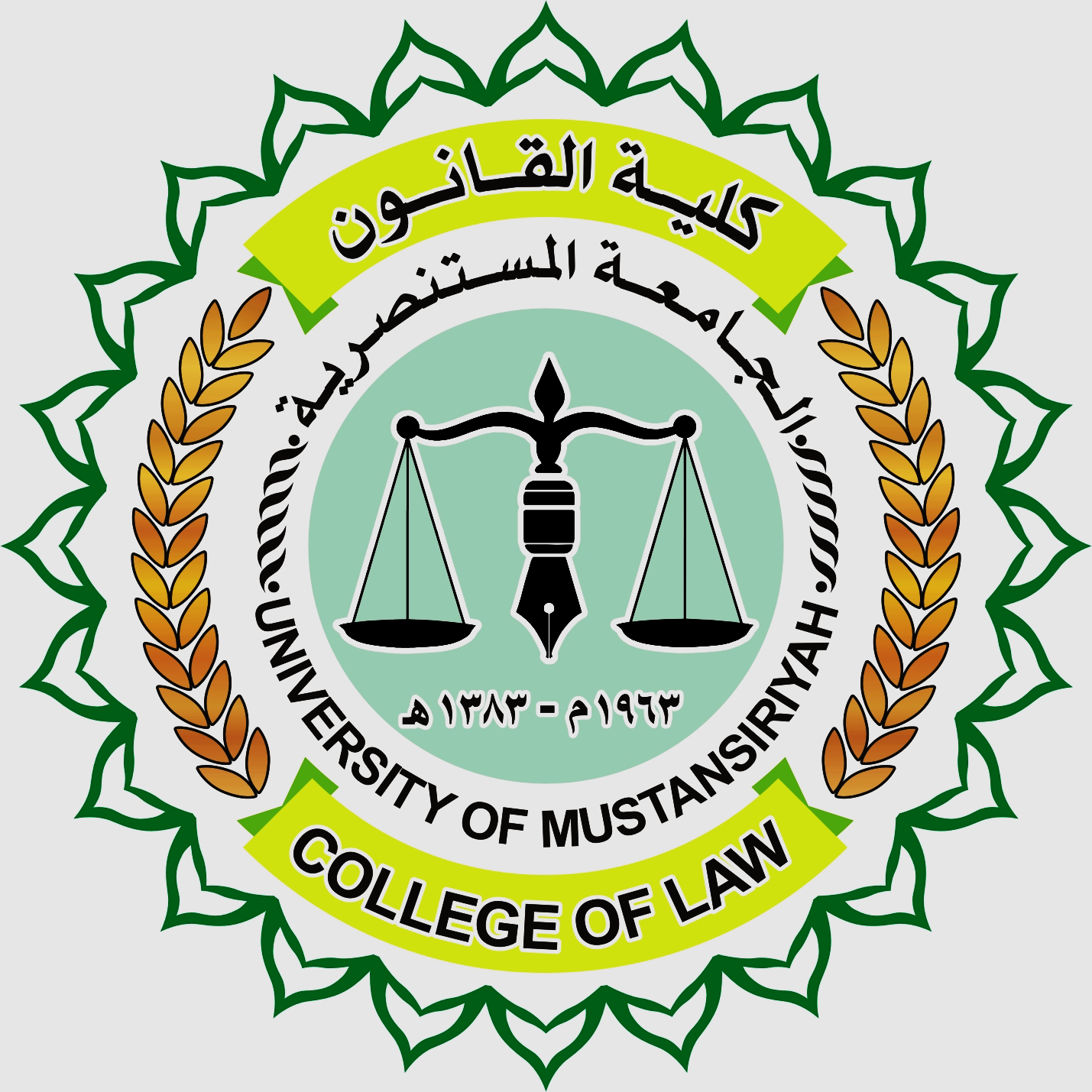 تدريسي 
أ.م.د مالك منسي الحسيني
الفصل الثامن - حصانات وامتيازات المنظمات الدولية
تمت المنظمة الدولية بمجموعة من الحصانات والامتيازات اللازمة لتحقيق أهدافها والمحافظة على استقلالها وحسن أداء مهامها على الوجه الأمثل. وتنص مواثيق بعض المنظمات على هذه الحصانات والامتيازات مثل ذلك المادة (105) من ميثاق الأمم المتحدة التي تنص على انه:
1. تتمتع الهيئة في أرض كل عضو من أعضاء بالمزايا والإعفاءات التي يتطلبها تحقيق مقاصدها. 
2. وكذلك يتمتع المندوبون عن اعضاء (الأمم المتحدة) وموظفو هذه الهيئة بالمزايا والاعفاءات التي يتطلبها استقلاله في القيام بمهام وظائفهم المتصلة بالهيئة. 

أ. الأساس القانوني لامتيازات وحصانات المنظمة الدولية 
هذا الاساس لا يختلف عن الأساس القانوني لامتيازات وحصانات الدبلوماسيين وطبقا للرأي الراجح الان في فقه القانون الدولي، إنه في الحالتين مصلحة الوظيفة. وفي هذا الصدد يمكن. أن نشير الى ما قرره معه القانون الدولي، في دورة فينا عام 1924.
ب - الحصانات والامتيازات الخاصة بالمنظمة الدولية 
أولاً: حرمة مباني الدولية مصونة . وهذه قاعدة عامة تستفيد منها كافة المنظمات الدولية . 
ثانياً: المحفوظات والوثائق التي تملكها المنظمة الدولية تكون بكافة أنواعها مصونة ، أينما وجدت . 
ثالثاً: تتمتع المنظمة الدولي وأموالها وموجوداتها بحق الإعفاء القضائي بصفة مطلقة مالم تقرر المنظمة صراحة التنازل عن هذا الحق . 
رابعاً: تتمتع أموال المنظمة الدولية ، ثابتة كانت أو منقولة، بالإعفاء من الضرائب، والمقصود من الضرائب: أولاً: الضرائب المباشرة، ماعدا ما يكون منها مقابل خدمة للمرافق العامة. وثانياً: جميع الرسوم الجمركية والقيود الخاصة بحظر الاستيراد والتصدير، أو الحد منها وذلك فيما يتعلق بما تستورده أو تصدره المنظمة مما هو متعلق بأعمالها الرسمية على انه من المفهوم لا يجوز للمنظمة بيع المواد المستوردة ما دامت معفاة من الرسوم الجمركية في البلد الذي استوردت إلية فيه إلا بشروط يتفق عليها مع حكومة ذلك البلد. 
خامساً: تعامل الرسائل الرسمية للمنظمة الدولية معامل رسائل البعثات الدبلوماسية، وذلك فيما يتعلق أولاً بالأولية بالنسبة لغيرها من الرسائل الأخرى وثانيا رسوم التخليص على البريد، ثالثاً عدم خضوعها لأي رقابة.
ج-الحصانات والامتيازات الخاصة بمثلي الدول الأعضاء في المنظمة الدولية 
ممثلو الدول الاعضاء في المنظمة هم السياسيون والديبلوماسيون والخبراء الفنيون الذين تختارهم حكوماتهم لتمثيلها في المنظمة الدولية، وهؤلاء جميعا لا يجتمعون عادة إلاً في دورات قصيرة، واجتماعات محدودة، وذلك إما في الدورات العادية أو الاستثنائية للفروع الرئيسية للمنظمة، أما في اجتماعات الهيئات واللجان التابعة لتلك الفروع، أو في مؤتمرات تقام تحت إشراف المنظمة الدولية.

الفصل التاسع - تمويل المنظمات الدولية
وجود نظام للمنظمة الدولية ويمثل مظهراً من مظاهر استقلالها في مواجهة أعضائها فتسيير أي منظمة دولية يحتاج إلى نفقات، وهذه النفقات تحتاج بدورها إلى عملية تمويل تتخذ صورة إيرادات، ولو أن قواعد النظام المالي للمنظمات الدولية تختلف في الواقع بإخلاف موضوعها، فإن هناك مجموعة من القواعد العامة المطبقة في هذا الشأن.
أولاً: إيرادات المنظمة الدولية
تختلف المنظمات الدولية في تحديد ايراداتها باختلاف مواثيقها وطبيعة أنشطتها، إلاّ انه من الممكن ان تقرر بأن للمنظمات الدولية موارد ثابتة أو عادية وأخرى موارد استثنائية. وتتكون مصادر الايرادات الثابتة لإعادة من:
1. اشتراكات الدول الإيرادات في المنظمة الدولية: حيث تكون هذه الاشتراكات المورد الأساس للمنظمة الدولية، لذلك فإن الدول الأعضاء تلتزم بتقديم نصيبها الذي يفرضه عليها ميثاق المنظمة أو الاتفاقات الخاصة.
2. وقد تكون لبعض المنظمات الدولية موارد اعتيادية أخرى كرأسمال محدد يستغل في مشاريع تدر على المنظمة الدولية ربحاً ثابتاً، وقد تعتمد مثل هذه المنظمات الى بيع أسهم وسندات، ومثال ذلك البنك الدولي للإنشاء والتعمير الذي يكون له رأسمال تسهم فيه الدول الأعضاء، ويعمد هذا البنك الى بيع الاسهم والسندات التي يصدرها.
اما الموارد الاستثنائيات فقد تتحقق المنظمة الدولية في بعض الاحيان من :
1. التبرعات التي تقدم المنظمة الدولية من قبل الدول الأعضاء أو غير الأعضاء فيها وبموجب: ميثاقها المنظمات قد تبيح المنظمة أن تتقبل التبرعات أو لا تجيز ، وقد تجيزها بشروط معينة غالبا ما تكون موافقة الهيئة العامة، وذلك كي لا يكون هذا التبرع بابا للتأثير على المنظمة الدولية.
2. القروض، وقد تعمد بعض المنظمات الدولية إلى الاقتراض لسد بعض نفقاتها الطارئة، في ذلك ما أقدمت عليه الأمم المتحدة من الاقتراض عند إنشاء مقرها الدائم في نيويورك 1948. 
3. واردات ما تصدره المنظمة الدولية من كتب ونشريات ووثائق وغيرها، وقد تعمد بعض المنظمات إلى اصدار طوابع بريدية أو صور تذكارية أو غيرها من النشاطات.
4. فرض بعض الرسوم والضرائب، وإذا كان الاصل ان ليس للمنظمة الدولية أن تفرض أية رسوم على المواطنين أو الدول، وبذلك لأنها ليست دولة، فان بعض المواثيق لبعض المنظمات الدولية تجيز لها فرض بعض الرسوم والضرائب، ولكنها تكون عادة قليلة جداً.

ثانياً: نفقات المنظمة الدولية
تحدد ميزانية المنظمة وميثاقها عادة أوجه نفقات المنظمة الدولية وهي تشمل بالإضافة الى ما تدفعه المنظمة الدولية من رواتب واجور العاملين فيها من موظفين ومستخدمين وعمال والتأثيث والبناء والايجارات لمقراتها واجهزتها لتغطية نفقات النشاطات المختلفة التي تكون من اختصاصاتها، أو تمارسها بناءً على هذه الاختصاصات.
وقد حاولت بعض الدول ان تفرق بين نوعين من الانفاق الذي يقوم به المنظمة كالاتي:
أ. النفقات الاعتيادية التي يقتضيها عملها اليومي الاعتيادي، كالأجور والرواتب وايجارات الابنية واحتياجات المنظمة من تأثيث وقرطاسية وخدمات بريدية وهاتفية ونقل، وتكون هذه النفقات ملزمة للجميع في الراي هذه الدول. 
ب. النفقات الاستثنائية وهي التي تنتج عن اداء المنظمة لمهامها وممارستها لاختصاصاتها وهذه النفقات لا يستلزمها النشاط اليومي للمنظمة الدولية كنفقات للتدخل من قبل المنظمة وفق ميثاقها وترى هذه الدول عدم التزامها بها.

ثالثاً: الميزانية 
الميزانية هي التعبير الرقي للإعدادات والنفقات، ويتم تحضيرها من جانب الجهاز التنفيذي أو الاداري للمنظمة، ثم تعرض على الجهاز العام للمنظمة لإقرارها بعد مناقشتها وإدخال ما قد يراه من تعديلات عليها، وفقا للنظام الذي حددته الوثيقة المؤسسة للمنظمة.